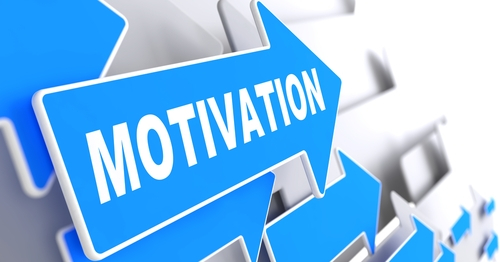 PERTEMUAN 2
Kajian Pengetahuan tentang Motivasi
Oleh :Veny Hidayat, M.Psi., Psikolog
Apa itu Motivasi ?
Apa itu “motivasi”? Ditinjau dari etimologinya, “motivasi” berasal dari kata Latin motivus atau motum yang berarti menggerakkan atau memindahkan. 
Dari asal-usul kata ini, Lorens Bagus, dalam Kamus Filsafat, mengartikan motivasi atau motif sebagai dorongan sadar dari suatu tindakan untuk merumuskan kebutuhan-kebutuhan tertentu manusia. Motivasi memainkan peranan penting dalam menilai tindakan manusia, karena pada motif-motif itulah terkandung arti subyektif dari tindakan tertentu bagi orang tertentu.
Motivasi dapat diartikan sebagai kekuatan (energi) seseorang yang dapat menimbulkan tingkat persistensi dan entusiasmenya dalam melaksanakan suatu kegiatan, baik yang bersumber dari dalam diri individu itu sendiri (motivasi intrinsik) maupun dari luar individu (motivasi ekstrinsik).
KITA LIHAT KISAH SEORANG ALAN RALTON !
Alan Ralston termotivasi untuk terus bertahan hidup, memotong lengannya untuk membebaskan diri dari batu yang menjepitnya pada saat panjat tebing.
AP Photo/ Rocky Mountain News, Judy Walgren
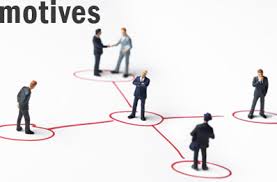 Motivasi merupakan keadaan internal dan Eksternal yang membangkitkan, mengarahkan, dan mempertahankan perilaku (Woolfolk, 2009).
Motive dan tingkah laku
Hubungan antara motive dan tingkah laku manusia sering tidak
begitu jelas.
Motive yang sama dapat muncul dalam tingkah laku yang berbeda
Tingkah laku yang sama bersumber dari motive yang berbeda.
Berbagai motive yang berbeda muncul di dalam satu tingkah laku yang sama (tingkah laku yang terjadi dalam waktu bersamaan)
Klasifikasi menurut Woodworth
Motive yang berdasarkan kebutuhan internal dan jasmani, misal: lapar timbul motive mencari makanan.
Motive darurat/emergensi: motive yang muncul bila situasi menuntut aktivitas yang cepat dan kuat.
Motive yang obyektif: motive yang diarahkan pada penanganan obyek/manusia yang berada dalam lingkungannya secara efektif, misal: motive untuk melalukan eksplorasi
Klasifikasi berdasarkan terjadinya
Motive intrinsik: motive yang timbul dari dalam diri seseorang tanpa ada pengaruh dari luar. Misal: siswa belajar karena ingin pandai.
Motive ekstrinsik: motive yang timbul karena pengaruh dari luar. Misal: belajar karena disuruh
Hirarki sumber-sumber Motivasi
Motivasi Intrinsik diantaranya :
Kebutuhan (Needs) , contohnya rasa lapar membuat seseorang memiliki motivasi untuk mencari makan
Kognisi (Cognitions) , contohnya Mahasiswa ingin menjadi seorang sarjana psikologi yang cumlaude membuat seseorang memiliki motivasi untuk membuat rencana/langkah-langkah untuk mencapainya
Emosi (Emotions) , contohnya mencintai membuat seseorang berusaha untuk memilikinya
Emosi tersebut bisa berbentuk :
Feelings—subjective, verbal descriptions of emotional experience.
Physiological preparedness —how our body physically mobilizes itself to meet situational demands.
Function—what specifically we want to accomplish at that moment.
Expression—how we communicate our emotional experience publicly to others.
Berbagai ekspresi emosi
Perilaku. bentuk yang terlihat :
Konsentrasi, Upaya, Memikirkan sesaat, Kegigihan, Memilih, Kemungkinan, probabilitas respon, Ekspresi wajah, Gerak tubuh
2. Keterikatan, bentuk yang terlihat :
Keterikatan perilaku (spt. Konsentrasi), keterikatan emosi (spt. ketertarikan thp sesuatu), keterikatan kognitif (spt. Berfikir strategis thp sst) dan suara 
3. Aktivitas Otak dan Fisik, bentuk yang terlihat :
Degub jantung, perubahan hormonal, gerak mata, kontraksi otot, dll
4. Self Report, bentuk yang terlihat :
Ungkapan tentang perasaan takut, cemas, bahagia, dst
Beberapa hal penting dalam studi tentang motivasi
Motivation Benefits Adaptation
Motives Direct Attention and Prepare Action
Motives Vary Over Time and Influence the Ongoing Stream of Behavior
Types of Motivations Exist
Motivation Includes Both Approach and Avoidance Tendencies
Motivation Study Reveals What People Want
To Flourish, Motivation Needs Supportive Conditions
There Is Nothing So Practical as a Good Theory
﻿Kata-kata Kunci yang ada kaitannya dengan motivasi :  
Achievement motivation 
Arousal 
Attribution
Cognitive dissonance
Cognitive evaluation 
Differential emotions 
Drive Dynamics of action 
Effectance motivation 
Ego development 
Expectancy x value
Facial feedback hypothesis
Flow Goal setting
Learned helplessness 
Opponent process 
Positive affect 
Psychodynamics 
Reactance 
Self-actualization 
Self-determination 
Self-efficacy
Sensation seeking 
Stress and coping